GGY401

Gayrimenkul ve Varlık Değerleme I
Değerleme Süreci, Veri Toplama, Analizi ve Raporlama İşlemleri
Değerleme süreci, gayrimenkulün gerçek değerinin tespit edilebilmesi için izlenen sistematik bir prosedür veya süreç olarak tanımlanabilir. 
İzlenen aşamalar değerlemesi yapılacak gayrimenkulün cinsine ve mevcut verilere göre değişebilir. 
Gayrimenkul değerleme sürecinin sonucunda ulaşılmaya çalışılan, değerlendirilen gayrimenkulün piyasa değerini etkileyen faktörlerin tümünü göz önüne alan ve her yönüyle desteklenen bir değere ulaşmaktır.
Değerleme Süreci, Veri Toplama, Analizi ve Raporlama İşlemleri
Değerlemeye konu olan gayrimenkuller her ne kadar birbirlerinden çok farklı özelliklere sahip olsa da, değerleme sürecinde uygulanan sistematik dolayısıyla oldukça gerçekçi değerleme işlemleri yapılması mümkündür.
Bunun başlıca nedeni, değerleme sürecinde uygulanması öngörülen değerleme teknik ve metotlarının önemli bir bölümünün belli bir standart çerçevesinde tatbik edilmesi olup, bunun sonucunda da objektif ve gerçekçi sonuçlara ulaşılması sağlanabilmektedir.
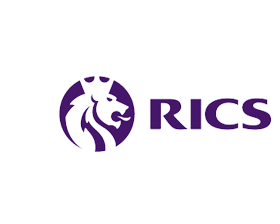 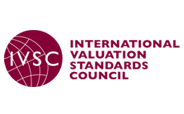 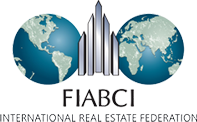 PROF. DR. HARUN TANRIVERMİŞ		 GAYRİMENKUL VE VARLIK DEĞERLEME  I
Değerleme Süreci, Veri Toplama, Analizi ve Raporlama İşlemleri
Tipik olarak değerleme süreci, gayrimenkulün gerçek değerini saptamak için değerleme uzmanının izlediği sistematik bir süreci ifade etmektedir. 
Değerleme sürecinde; değerleme teknik ve metotlarının önemli bir bölümünün belli bir standart çerçevesinde gerçekleştirilmesiyle objektif ve gerçekçi sonuçlara ulaşılabilmektedir. 
Taşınmazın özelliği, müşteri ihtiyaçları, değer takdiri yöntemlerinin uygulanabilirliği veya mevcut verilere göre yapılacak değerleme işlemlerinde bir ya da birden fazla yöntemin birlikte kullanılabilmesi gerekmektedir.
Değerleme Süreci, Veri Toplama, Analizi ve Raporlama İşlemleri
DEĞERLEME SÜRECİNİN AŞAMALARI
Sorun Tanımlama
Taşınmazın Hukuksal Durumunun Analizi,
Gayrimenkulün Çevresel Özelliklerinin İncelenmesi,
Gayrimenkulün Değerinin Tespiti Gerekli Emsal Değer, Maliyet ve Gelir Verilerinin Toplanması ve Analizi
Araştırma Sonuçlarının Raporlanması ve Rapor Olarak Sunulması,
Değerleme Raporunun Kontrolü, Sonuçların Tutarlılığının Değerlendirilmesi ve İzlenmesi
Değerleme Süreci, Veri Toplama, Analizi ve Raporlama İşlemleri
DEĞERLEME SÜRECİNİN KAPSAMI
1. Problemin Tanımı
2. İşin Kapsamı ve Sınırlılıkları
3. Veri Toplama ve Gayrimenkulün Teknik ve Yasal Tanımı
4. Veri Analizi ve Değerleme
5. Arazi ve Arsa Değerinin Tespiti
6. Değerleme Yöntemlerinin Uygulanması
7. Bulunan Değerlerin Karşılaştırılması ve Nihai Değerin Tahmini
8. Bulunan Değerin Raporlaştırılması
9. Raporun Ekleri
Değerleme Süreci, Veri Toplama, Analizi ve Raporlama İşlemleri
Problemin Tanımı

Müşterinin Tanıtımı,
Değerlemenin Kullanım Amacı,
Değerin Belirlenmesi,
Değerleme Tarihinin Belirlenmesi,
Gayrimenkul Özelliklerinin Tanımı,
Olağandışı Öngörüler


Değerlemede yapılacak ilk iş değerleme sorununun tanımlanması veya değerleme amacının tespit edilmesidir.
Değerleme Süreci, Veri Toplama, Analizi ve Raporlama İşlemleri
Problemin Tanımı
Bu aşamada muhtemel kullanıcı ve müşteriler belirlenmeye çalışılır. Değerlemenin amacı ve tarihi ortaya konur. Gayrimenkule ilişkin özellikler saptanır. Olağan dışı bir durumun oluşup oluşmayacağı tespit edilmeye çalışılır. 

Kısaca bu aşama değerlemeye konu olan gayrimenkulün kullanım, alıcı, satıcı, çevre koşulları, değerlemenin amacı gibi değerlemede rol oynayacak faktörlerin incelenmesi ve değerlemenin çerçevesinin çizilmesi aşamasıdır.
Kaynaklar
Akerson, B.C., 1980. The Appraiser’s Workbook, Appraisal Institute, Chicago, USA.
Baum, A., Mackmin, D. and Nunnington, N., 1997. Income Approach to Property Valuation, , Edition 4, International Thomson Business Press, London, UK.
Casler, G.L. and White, G.B., 1982. Alternative Methods of Capitalizing Income From Orchard, Groves and Vineyards Cornell University Staff Paper, July 1982, No: 82-22, USA.
Conneman,, G.J. 1983. Farm Appraisal Handbook, Cornell University, Ithaca, Newyork, USA.
Murray, W.G., Hariss, D.G., Miller, G.A. and Thompson, N.S., 1983. Farm Appraisal and Valuation, , Sixth Edition, The Iowa State University Press, Iowa, USA.
Mülayim, Z.G., 2001. Tarımsal Değer Biçme ve Bilirkişilik, Yenilenmiş ve Genişletilmiş, II. Baskı, Yetkin Yayınları, Ankara.
Kaynaklar
Nix, J. Hill, P. Williams N. and Bough J., 1999. Land and Estate Management, , Packard Publishing Limited, Third Edition, Chichester, UK.
Scarette, D., 1991. Property Valuation: The Five Methods, London, UK.
Tanrıvermiş, H., Gündoğmuş, E. ve Demirci, R., 2004. Arazilerin Kamulaştırma Bedellerinin Takdiri Tarım Arazilerinin Kamulaştırma Bedellerinin Takdirinde Kullanılabilecek Kapitalizasyon Faiz Oranları, Arazi Gelirleri ve Arazi Birim Değerleri, EDUSER Limited Şirketi, Ankara.
Tanrıvermiş, H.,2008. Taşınmaz Değerlemede Gelir Çarpanları Yaklaşımı ve Türkiye’de Kentsel ve Kırsal Taşınmaz Değerleme Uygulamalarında Kullanım Olanakları, , Vergi Sorunları Dergisi, Sayı:241:106-148, İstanbul.
Kaynaklar
Tanrıvermiş, H. ve Aliefendioğlu Y., 2008. Yapı Değerlemesinin Teorik Esasları ve Uygulamaları: Türkiye’de Kamulaştırma, Emlak Vergisi ve İmar Düzenlemeleri Yönünden Bir İnceleme, , Türk Kooperatifçilik Kurumu, Üçüncü Sektör Kooperatifçilik, Cilt (2008):43, Sayı:4:88-111, Ankara.
Tanrıvermiş, H. ve Şanlı, H. 2008. Tarım Politikalarının Arazi Değerlerine Etkilerinin Değerlendirilmesi, Türk Kooperatifçilik Kurumu, Üçüncü Sektör Kooperatifçilik, Cilt (2008):43, Sayı:1:88-111, Ankara.
The Appraisal of Rural Property, American Institute of Real Estate Appraisers, Chicago, Illinois, USA, 1983.